An ROICase Study for Video Streaming
An ROI Case Study for Video Streaming Download the Recorded Video Presentation or the Native PowerPoint Slides, here:• http://dusil.com/
ROI  Case Study
A broadcaster wants to launch a new OTT service, using their own library of titles, and charge a nominal fee of $8/month for the service.
HD = High Definition (1080p), SD = Standard Definition (576p)
[Speaker Notes: Let’s examine ROI in a case study. Here we have a broadcaster that wants to release some of their premium content to an OTT service.  They want to start with 2000 HD movies, and 4000 SD movies, and they would like to generate 10000 subscribers within the first two years of running the service.  They expect that the subscribers will watch on average of 20 movies per month.
So we have developed an ROI over a 24 month basis, to show how the cost of the platform can be recouped.]
ROI  Case Study  Revenue vs. Costs
24 month profit
243K US$
Assumptions become Metrics
Subscriber growth
Content Usage
Cross Over
OTT ROI
6-12 months
[Speaker Notes: This financial model is based off the OTT pricing from Visual Unity Global.  To maintain confidentiality we have hidden these costs, and only provided a final assessment of the ROI as shown in the graph.
A new notable mentions:  Usage is generalized at 20 titles per subscriber per month, but this will be more precise once the platform is running. Also, the service may generate new opportunities from international subscribers that live abroad and want to access this service.
This model does not take into account the acquisition of content outside of the library owned by the broadcaster.
Finally, the service will inherently become more efficient as technologies such as H.265 improve bandwidth and storage efficiency, as well as other capabilities such as MPEG-DASH that will help with quality of service.]
ROI  Metrics  Considerations
ROI Parameters
Monetization Model  S/T/A VoD
Content Sources Shows  Live Archive
Library Size  # SD # HD  # 4K
Usage  # of Views per subscriber
Monthly  Growth Attrition
Considerations  Growth
Variable Usage  Int‘l expansion
New Features  Personalization
Considerations  Efficiency
Evolving Features & Functionality
Improved Compression Encoding
Scaling reduces cost per subscriber
Considerations  Content
External  Premium
User Generated
Year 1
1.5:1
Year 2
2.8:1
Year 3
3.3:1
HD = High Definition (1080p), SD = Standard Definition (576p)
[Speaker Notes: Let’s examine ROI in a case study. Here we have a broadcaster that wants to release some of their premium content to an OTT service.  They want to start with 2000 HD movies, and 4000 SD movies, and they would like to generate 10000 subscribers within the first two years of running the service.  They expect that the subscribers will watch on average of 20 movies per month.
So we have developed an ROI over a 24 month basis, to show how the cost of the platform can be recouped.]
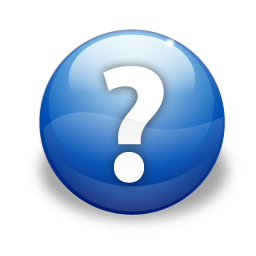 Considerations  Answering the Important
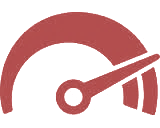 Usage
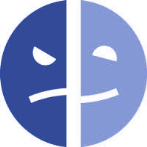 Behavior
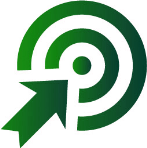 Marketing
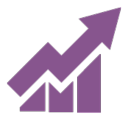 Sales
[Speaker Notes: To finish off, we wanted to give you a list of the important questions you should be asking, when running a cloud-based OTT service.  These questions are grouped by Data “Usage” – how is your data being consumed.  We don’t want to read out all of these questions on the call today, as you can refer to them in the web seminar notes once we post the presentation on our web site.  But you should be asking yourself, for example, “Which Content has been played the most, and for how long?”.]
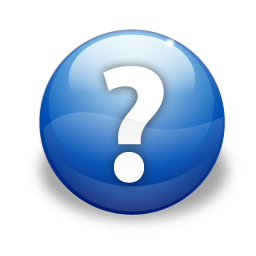 Considerations  Answering the Important
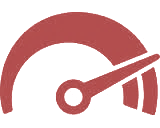 How is content being used?
Which Content has been played the most, and for how long?
Is my video the right length for my viewers?
Is my content engaging to my subscribers?
When were users watching my content throughout the day?
Where [geographically] is my content being consumed?
Usage
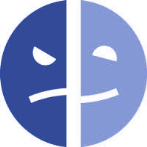 Behavior
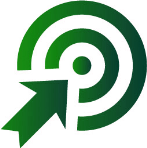 Marketing
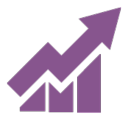 Sales
[Speaker Notes: To finish off, we wanted to give you a list of the important questions you should be asking, when running a cloud-based OTT service.  These questions are grouped by Data “Usage” – how is your data being consumed.  We don’t want to read out all of these questions on the call today, as you can refer to them in the web seminar notes once we post the presentation on our web site.  But you should be asking yourself, for example, “Which Content has been played the most, and for how long?”.]
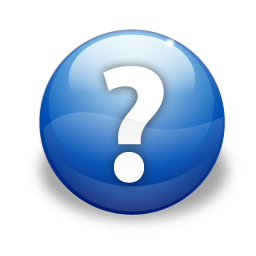 Considerations  Answering the Important
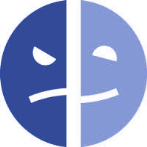 How clients use my content?
How long are viewers engaged on my service?
Average viewing, drop off, & abandonment?
Correlation between play time, buffer time, bandwidth, geo, seek time, reloading time?
How is video quality affecting viewing?
How are people finding my content?
Search, Social media, or Syndicated domains?
Behavior
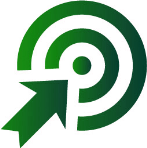 Marketing
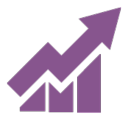 Sales
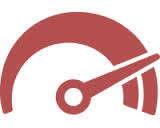 Usage
[Speaker Notes: Next is understand your subscriber’s behavior.  In Usage we looked at the data or video content.  Now we are looking at how the subscriber uses that content.  For example, “How long are viewers engaged on my service?”]
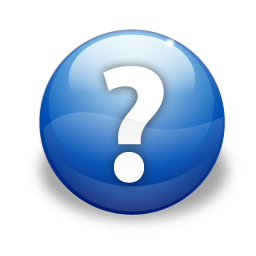 Considerations  Answering the Important
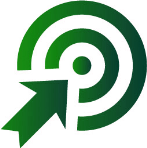 How effective is Marketing?
How easy is it to find my content?
What is my view # by country, region, DMA?
# new visitors compared to returning visitors?
How is viewing affected between search vs. recommendations?
Which words or phrases are being use to find my content?
Marketing
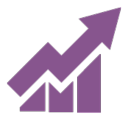 Sales
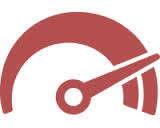 Usage
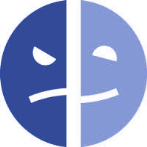 Behavior
DMA = Designated Market Area
[Speaker Notes: Next, we take another step back and look at how our marketing activities are being effective.  For example, “How easy is it to find my content?” – this plays into your Search Engine Optimization, or SEO strategy, and Google Pay Per Click investments, and monitoring the statistics of your social media and recommendation engines.]
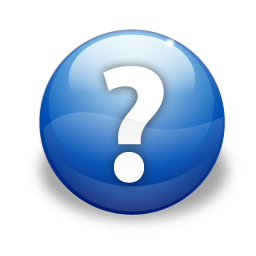 Considerations  Answering the Important
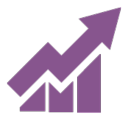 How much € am I making?
Is my distribution strategy on the right track?
How often is my content shared?
Which partners are most successful? 
And which multiscreen devices are being used?
Are distribution outlets referring traffic back to my site?
How much of my traffic originates from syndicated domains?
Sales
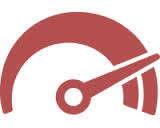 Usage
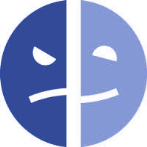 Behavior
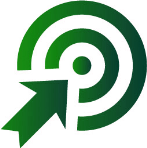 Marketing
[Speaker Notes: Finally, we want to know how much money are you making.  For example, “How well is your content being distributed or syndicated?”]
Convinced?
Adopt a Hybrid Strategy…
Keep critical processes in-premise & “cloud” the rest
[Speaker Notes: So have we finally convinced you to use an Cloud-based OTT service?  If not, then why not consider a hybrid strategy?  An approach that is quite common these days.  In this model you choose which components you want under your roof. And they put the components you feel comfortable, into the cloud.  As your confidence improves then more components can be moved to the cloud, or visa versa.]
Synopsis – An ROI Case Study for Video Streaming
Check out other white papers, video presentations, and opinion pieces from my blog “Digital Video for a Digital Generation": www.dusil.com 
Investing in video streaming services requires a solid understanding of the Return on Investment (ROI) for such a platform. In this presentation we breakdown the value proposition of Over the Top content (OTT) platforms, used to generate new revenue streams from entertainment assets.  Understanding ROI, requires a breakdown of cost savings, new revenue streams, feature enhancements, and other intangible benefits. This web seminar looks into various aspects of content management, delivery and consumption, and how cloud-based services such as OTT not only generates new revenue streams, but also opens new doors to monetize entertainment libraries.
Tags – An ROI Case Study for Video Streaming
Fear Uncertainty Doubt, 2nd Screen, Broadcast, Connected TV, Digital Rights, Digital Video, DRM, Gabriel Dusil, Internet Video, Linear Broadcast, Linear TV, Multi + screen, Multiscreen, Online Video Platform, OTT, Over the Top Content, OVP, Recommendation Engine, Search + Discovery, second screen, Smart TV, Social TV, Television, TV Everywhere, Video Streaming, Visual Unity Global, Return On Investment, ROI, Total Cost of Ownership, TCO,